Measuring in Metric Units
Sec 1.5
Objective
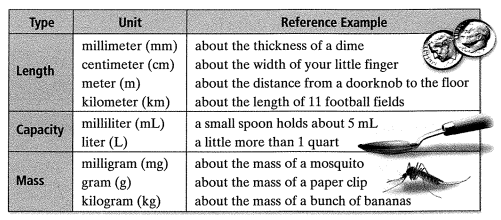 Choosing a Reasonable Estimate
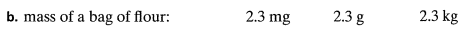 Examples
Basic Units and Conversion
Multiplying to Change Units
Example
Questions?
Worksheet